Mammals
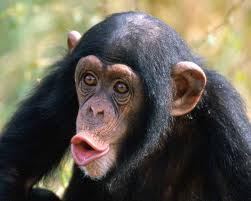 Key Characteristics
Endothermic Vertebrates
Hair
Mammary Glands That Produce Milk to Nourish Young
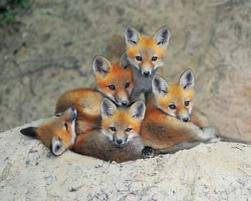 Feeding and Digestion
Varied foods
Teeth, Jaws and Digestive Organs Adapted to Diet.
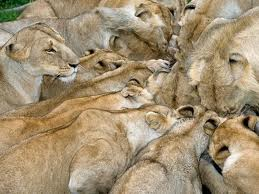 Circulation
Two Loops Circulatory System
Four Chambered Heart
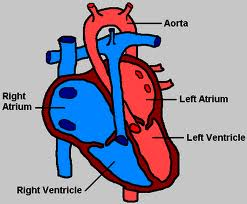 Respiration
Lungs Controlled by Two Sets of Muscles
Moveable Ribs
Spongy Lungs
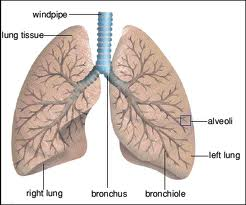 Excretion
Highly Evolved Kidneys Filter Urea From Blood to Produce Urine.
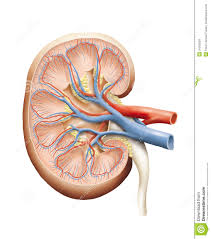 Response
Most Highly Evolved Brain of all Animals
Good Senses
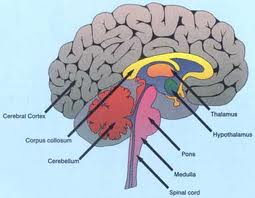 Movement
Flexible Backbone
Varity of Range of Movements
Burrowing, Crawling, Walking, Running Hopping and Flying.
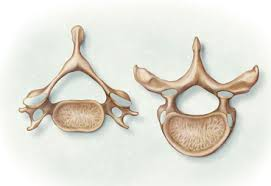 Reproduction
Internal Fertilization
Variance in Development Before Birth
Monotremes- egg laying mammals (5 species in Australia and New Guinea)
Marsupials- Give Birth to live young very early, embryo is born into a pouch to develop.
Placental- Have a placenta that is attached to embryo during development in mother.
How Many Are There?
About 5,000 Species
Most are Placental Mammals
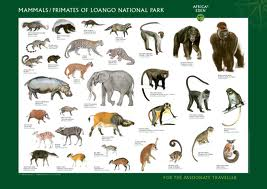